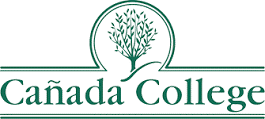 Professional Development Needs Assessment Results
Summarized by the 
Office of Planning, Research & Institutional Effectiveness on behalf of the Professional Development Planning Committee

Presented at Flex Day, April 20, 2023
Three, distinct surveys were administered in March-April, 2023 to assess the professional development needs of the following college constituents:
Classified Staff
Faculty
Administrators
The results of these surveys will be considered by the College Professional Development Planning Committee in developing a new, college-wide professional development plan for 2023-26.  For more information about that planning process see: https://canadacollege.edu/professional-dev/plplanprocess.php
Classified Professional Development NeedsSummary
Survey Administered March 2023
Response Rate
43 out of 126 staff responded
34% Response rate

Response by Time with SMCCD:
0-2 Years: 7%
3-5 Years: 14%
6-10 Years: 14%
11-20 Years: 23%
21+Years: 7%
No response: 35%
The District’s IDEAL program has very low awareness and the new employee orientation and College Flex day have low satisfaction
Most staff do not find value in either the district or Cañada’s current professional development opportunities
The personal growth and development category was generally of more interest than others – especially leadership skill development
Delivery Modality Preference
[Speaker Notes: Hands on workshop was staggeringly higher ranked than any other. The subsequent 3 were relatively clumped and Brown bags were staggeringly low ranked]
Take Away
86% of respondents were able to engage in at least 1 hour of  PD in the past year 
31% engaged in 11 or more hours

Classified PD has low satisfaction with current options
Perception of PD for classified being an afterthought

Providing PD across multiple times provides more flexibility for student facing and short staffed departments

“Because we each have unique jobs and skill sets, a one size fits all solution   for PD is unlikely”
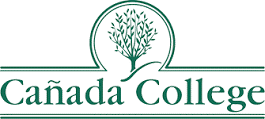 Faculty Professional Development Needs Summary
Survey Assessment administered March 9 – April 14, 2023

Results aggregated April 14, 2023
Response Rate
54 out of 261 faculty responded (full time and part time)
21% response rate
Respondents by Division*:
*Not every respondent indicated which Division they were part of.  Not every respondent answered every question.
Which of the following professional development opportunities for faculty are you aware of? (check all that apply)
42 total respondents
In which of the following areas do you need professional development most?  (please select up to four - you will not be able to return to this page)
46 total respondents
Please indicate how much you disagree or agree with the following statement:   In general, the professional development opportunities offered at Cañada College meet my needs as an educator.
40 total respondents
What’s working well?
Flex Day gets mixed reviews (some love it; some find it lacking)
Strong interest in being able to choose external PD opportunities in addition to things on offer at the college/district
Appreciation for increased and improved offerings [via the Faculty Teaching & Learning Center and Lounge], especially variety of topics, including antiracism, student mental health, and technology, among others
Please indicate how much you disagree or agree with the following statement:   In general, the professional development opportunities offered at Cañada College are relevant to my work.
39 total respondents
Please indicate how much you disagree or agree with the following statement:    In general, the professional development opportunities offered at Cañada College positively impact my instructional practice.
39 total respondents
What can be improved?
Need to improve awareness of PD funds 
Need to minimize the paperwork to apply for PD funds
Provide more recordings of sessions/asynchronous classes
Vary the days trainings/sessions are offered
More support on specific issues:  working with students with disabilities, accessing technology,
More time for collaboration on similar classroom issues/pedagogy/andragogy (less time on compliance)
Participation in equity and antiracism PD is voluntary/optional and, as such, participation is uneven – make it required?
What were the primary reasons you did not participate in professional development activities during the last year? (select up to three reasons)
39 total respondents
Responses to “Other”:  not relevant; I always participate, whether I have time or not; New Hire, Didn’t work year last year
What is your preferred mode of delivery for professional development (select up to three options)
40 total respondents
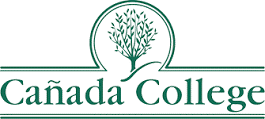 Administrator Professional Development Needs Summary
Survey Assessment administered March 9 – 24, 2023

Results aggregated April 5, 2023
Response Rate
13 out of 13 administrators
100% response rate
Administrator participation in and satisfaction with existing Professional Development opportunities
Please indicate your level of agreement with the following statement:  “In general, the professional development opportunities offered for administrators…”
What is your preferred mode of delivery for professional development? Please rank order, with #1 as your top choice.
Open responses
Managing the pressures of the job
Managing difficult people
When work demands feel like they do not leave any time for professional development
Desire for mentoring/support
Better collaboration with Human Resources (District)
Need to systematize "regular" college operationalize processes semester to semester and year to year.  Develop "learning opportunities" aligned with emerging or new technologies or software the district is adopting. For example, we currently have people using various platforms to share documents--Sharepoint, OneDrive, Drop Box, and Google Drive. Is there one that we all should use?